Laboratoriumwerk
Urinesticks
urinesticks
Naast microscopisch onderzoek, kan er ook gebruik worden gemaakt van urinesticks, om infecties/afwijkingen in de urine te ontdekken.

Bij een urinestick verandert de indicator van kleur. Als er gebruik wordt gemaakt van een urinestick, moet er verse urine gebruikt worden i.v.m. kans op foutief verhoogde pH-waarde.
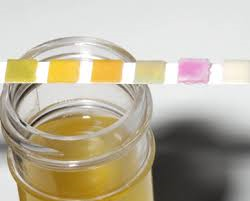 glucose
Normaal afwezig;
 Mag maximaal 10 mmol/l zijn, indien hoger: glucosurie. 
 Duidt vaak op diabetes mellitus of zwangerschapsdiabetes.
eiwitten
Normaal eiwitvrij;
 Eiwit in de urine: proteïnurie / albuminurie

Bepaling van belang voor diagnostiek van nierziekten. Als er eiwit aanwezig is, kleurt de zuur-base indicator geel tot lichtgroen.
nitriet
Nitraat is van nature aanwezig in groenten, maar kan worden omgezet in nitriet. Soms wordt het toegevoegd aan levensmiddelen om de houdbaarheid te verbeteren of voor kleurvorming.
 Normaal afwezig in de urine;
 Aanwezig in urine bij bijvoorbeeld u.w.i. door E.coli, klebsiella e.a.;
 Geeft vaak roze-rode kleur op de urinestick.
leukocyten
Normaal afwezig in de urine;
 O.a. bij ontstekingen van urinewegen;
 Teststrook is alleen gevoelig voor granulocyten;
 Geeft op teststrook blauw-violette kleur.
Erytrocyten en HB
Normaal afwezig;
 O.a. bij bloedingen en ontstekingen in de urinewegen.
 Geeft blauwe-groene kleur.
 De stick is gevoeliger voor Hb dan ery’s. 
Hematurie: aanwezigheid van intacte rode bloedcellen in de urine
Hemoglobinurie: aanwezigheid van kapotte rode bloedcellen zoals hemoglobine (dit is een teken van een bloeding)
Microscopisch onderzoek van een urinesediment toont alleen intacte rode bloedcellen, maar hemoglobine door kapotte rode bloedcellen kan niet worden gezien  bij de urinestick wordt deze juíst gemeten.
ketonen
Als het lichaam overgaat tot het verbruiken van vetten, dan worden ketonen geproduceerd. Het is een bijproduct van vetverbranding.
Normaal gesproken zijn er geen ketonen aanwezig in de urine.
Wanneer er sprake is van ketonen in de urine, spreken we van ketonurie. Het geeft een paarse kleur op de urinestick.
 Bij diabetici (veelal type 1) kan het gevaarlijk zijn als het ketonengehalte te hoog wordt. Dit kan leiden tot ketoacidose (het lichaam is niet in staat om productie van ketonen te reguleren waardoor zuurgraad van het bloed stijgt en de pH waarde van het bloed daalt).
bilirubine
Bilirubine is een afbraakproduct van hemoglobine en normaal gesproken niet aanwezig in de urine.
 Wanneer zie je bilirubine wel in de urine?
 Afsluiting galtoevoer (stenen);
 Leverziekten (hepatitis).
Bij bepaling met teststrook kleurt het vakje roze/paars.
Bij bepaling met schudproef: na schudden gaat de urine geel schuimen.
Urobilinogeen
Afbraakproduct van hemoglobine;
 Normaal is hier een spoortje van aanwezig in de urine;
 Wanneer zie je urobilinogeen in de urine:
 Ernstige hemolyse;
 Leverfunctiestoornissen.